May 3, 2022
 
Dear Parents,
 
I’m not sure how it happened, but April went by so quickly, and we still have so much fun planned!  We are going to have to squish everything in to the next three weeks.

Thank you all, and most especially, thank you to Ms. Andrea and Emilee Gillespie for a successful Scholastic book fair!  They did things a little differently this year, and had great success! Thank you to their committee of Dina Robison, Kensley Granados, Betsy Dansbury, Brittany Forbes, Ms. Margaret, Melba Medina, and Shelby Perdue and to all our visitors to the book fair during our Drop & Shop and Purchase & Pick-up.  We enjoyed having you at school last week!

Summer Camp is almost full, but there are still a few spots left.  I will continue to accept applications until we are full.  I will communicate for summer camp via email starting in June.
 
In Chapel we will be celebrating summer birthdays this month in addition to our May birthdays.  All June birthdays were recognized today, July birthdays will be recognized on May 10th, and August birthdays on May 17th.  May birthdays will be celebrated as normal – during the week of the birthday.  Please feel free to come celebrate with us at our Chapel services. Our Fruit of the Spirit for May is Peace.

We start May with our Spring Picture day with Mr. Dabbs.  He will take class group pictures and individual pictures tomorrow - Wednesday, May 4th. Thank you, in advance, to Liz and Ashgan for helping us move children and making this day run smoothly!

We will have a red Grace t-shirt day this Thursday, May 5th.  Be sure to have your child wear his/her Grace t-shirt or any other red shirt on Thursday. 

Later this month I will be sending home our parent survey.  Please complete the survey by May 19th.  Your information is valuable to our planning process and the success of our school.  Thank you!

Our fire drill will be held on Tuesday, May 10th, and our last book orders for the year will be due on Tuesday, May 10th also. The children have done a great job all year with the drills!
 
May tuition is due by May 10th. You can send in a check, cash, or pay online at www.myprocare.com.  Anyone can pay through that link; you do not have to have automated payments set up to pay through Procare. We need all accounts settled before we get out for summer.  Thank you!
Grace Episcopal
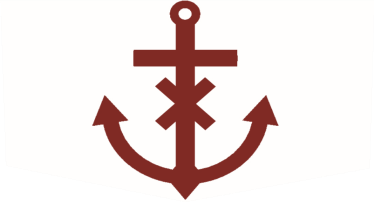 School
1314 East University Ave.
Georgetown TX 78626
(512).863.6214
www.graceschool1992.org
 
Head of School
Virginia Herbert

Rector and Chairman
The Rev. Bertie Pearson 

Music
Evelyn Vance  

		
Teachers
Ellen Andreasen
Andrea Borchgardt
Jacqueline Dillard
Kim Dreyer 
Debra Mason
Kara Temprovich
 
Aides
Margaret Cromwell
Janell Deal
Mackenzie Vance
Our big spring fundraiser for scholarships will take place on Friday, May 13th at Mel’s Lonestar Lanes.  We are so excited to host our first ever BOWL-A-THON! There will be bowling, a burger bar, a dessert ice cream sundae bar, and a drink bar.  All GES students will get to bowl and eat for free!  In addition, there will be a raffle for a Kalahari overnight stay for a family of four along with other auction items including the front rows for graduation/end of year ceremonies.  You must be present to win, so be sure you are there!  In addition, we’ve heard there will be a special giraffe appearance.  This is going to be fun and for a great cause, too! 
Our staff meeting this month will be on Tuesday, May 17th.  Please remember that day will be an early release day!
You should have heard from your child’s teacher about scheduling your Parent/Teacher conference by now. Substitute teachers have been arranged to free up the teacher according to the following dates/times. These will take place inside our library or the church’s library.  The dates reserved for teachers/subs are:
Kara – Monday, May 9, 10:30-1:30
Kim – Tuesday, May 10, 10:30-1:30
Jacqueline – Wednesday, May 11, 9:00-11:30
Debra – Wednesday, May 11, 11:30-1:30
Andrea – Thursday, May 12, Noon-1:30
Ellen – Monday, May 16, 9:00-Noon
Teachers will be available at an alternate time if you prefer a virtual conference. Please arrange that directly with your child’s teacher.
On Wednesday, May 18th we will have our Splash Day.  Each class will spend time on the blacktop with a foam party, ice station, sprinkler, bubbles, snow cones, and more!  If children do not wish to get wet, there will be activities they can choose to stay dry.  To help reduce the number of changes of clothing for the children, please send them to school in clothing that can get wet (bathing suits are not necessary for girls as they are often hard to manage for restroom purposes).  Please send a labeled (with your child’s name), plastic shopping bag and include a towel and a complete change of clothing (remember the undies/socks/etc.).  Water shoes are welcome, but if your child prefers to go barefoot, that is fine, too.  Please discuss with your child whether their shoes should get wet or not.  Also, if your child needs sunscreen, please apply at home.
10:30-10:50  Ms. Kara
11:00-11:20 Ms. Jacqueline
11:30-11:50 Ms. Andrea
12:00-12:20 Ms. Kim
12:30-12:50 Ms. Ellen
1:00-1:20 Ms. Debra
The last school event of the year will be our End of Year ceremony for our Primary and Pre-K 3’s classes and our Graduation ceremony for our Pre-K 4’s and Kindergarten classes on Thursday, May 19th.  Our Primary and Pre-K 3’s classes will have their ceremony at 11:00 a.m. on May 19th.  Our Pre-K 4’s and Kindergarten classes will have their ceremony at 6:30 p.m.   Both of these ceremonies will take place in the Parish Hall.  If for some reason, your child will not attend his/her ceremony, please let me know ahead of time.  
All staff will attend a teacher in-service day on Tuesday, May 24th to wrap up and clean up.  
I hope everyone has a wonderful and restorative summer break!  I will look forward to seeing many of you again in the fall!
If you have any questions, please do not hesitate to contact me.
Sincerely,                                   

Ginny Herbert, Head of School